State & Finite State Machines
Hakim Weatherspoon
CS 3410, Spring 2012
Computer Science
Cornell University
See P&H Appendix C.7. C.8, C.10, C.11
Stateful Components
Until now is combinatorial logic
Output is computed when inputs are present
System has no internal state
Nothing computed in the present can depend on what happened in the past!



Need a way to record data
Need a way to build stateful circuits
Need a state-holding device

Finite State Machines
Combinationalcircuit
Inputs
Outputs
N
M
[Speaker Notes: How are we going to stably store state]
Unstable Devices
B
C
A
Bistable Devices
Stable and unstable equilibria?
A Simple Device
A
B
In stable state, A = B




How do we change the state?
1
0
0
1
A
B
A
B
[Speaker Notes: How to create state? Feedback. 

Show how the signal works]
SR Latch
Q
R
S
Q
Set-Reset (S-R) Latch
Stores a value Q and its complement
SR Latch
Q
R
S
Q
Set-Reset (S-R) Latch
Stores a value Q and its complement

S=1 and R=1 ?
[Speaker Notes: Start with  0, 1 => 0, 1
then 0, 0 => 0, 1
then 1, 0 => 1, 0
then 0, 0 => 1, 0, better yet “stay”
1, 1 is forbidden, b/c going to 0, 0 after goes haywire]
SR Latch
S
Q
Q
R
Q
R
S
Q
Set-Reset (S-R) Latch
Stores a value Q and its complement

S=1 and R=1 ?
[Speaker Notes: Start with  0, 1 => 0, 1
then 0, 0 => 0, 1
then 1, 0 => 1, 0
then 0, 0 => 1, 0, better yet “stay”
1, 1 is forbidden, b/c going to 0, 0 after goes haywire]
(Unclocked) D Latch
D
S
Q
Q
R
Q
R
D
S
Q
Data (D) Latch
Easier to use than an SR latch
No possibility of entering an undefined state

When D changes, Q changes
… immediately (…after a delay of 2 Ors and 2 NOTs)

Need to control when the output changes
[Speaker Notes: Start in 0, 0, 1
Change to D = 1
After NOT gate, R = 0
After OR+NOT gates, /Q = 0 (R is already ready then), Q goes to 1
Problem: No way to hold state]
(Unclocked) D Latch
D
S
Q
Q
R
Q
R
D
S
Q
Data (D) Latch
Easier to use than an SR latch
No possibility of entering an undefined state

When D changes, Q changes
… immediately (…after a delay of 2 Ors and 2 NOTs)

Need to control when the output changes
[Speaker Notes: Start in 0, 0, 1
Change to D = 1
After NOT gate, R = 0
After OR+NOT gates, /Q = 0 (R is already ready then), Q goes to 1
Problem: No way to hold state]
Clocks
Clock helps coordinate state changes
Usually generated by an oscillating crystal
Fixed period; frequency = 1/period
fallingedge
risingedge
1
0
period
low
high
Edge-triggering
Can design circuits to change on the rising or falling edge

Trigger on rising edge = positive edge-triggered

Trigger on falling edge = negative edge-triggered

Inputs must be stable just before the triggering edge
input
clock
Clock Disciplines
Level sensitive
State changes when clock is high (or low)
Edge triggered
State changes at clock edge
positive edge-triggered
negative edge-triggered
Clock Methodology
Clock Methodology
Negative edge, synchronous



Signals must be stable near falling clock edge

Positive edge synchronous
Asynchronous,  multiple clocks, . . .
clk
tcombinational
tsetup
thold
compute
save
compute
save
compute
D Latch with Clock
D
S
Q
R
Q
clk
[Speaker Notes: Any forbidden S=R=1 inputs? No
Need both truth tables]
D Latch with Clock
Level Sensitive D Latch
Clock high:   set/reset (according to D)
Clock low:   keep state (ignore D)
D
S
Q
R
Q
clk
clk
D
Q
[Speaker Notes: Any forbidden S=R=1 inputs? No
Need both truth tables]
Edge-Triggered D Flip-Flop
D Flip-Flop
Edge-Triggered
Data is captured when clock is high
Outputs change only on falling edges
D
D
Q
D
Q
Q
X
L
Q
L
Q
clk
Q
c
c
clk
D
X
Q
[Speaker Notes: Master-Slave Flip Flop
- Outputs change only on falling edges
- Data is captured on rising edges
1 cycle delay
but works out perfectly – data for the next stage is ready 1 cycle ahead of time]
Registers
Register
D flip-flops in parallel 
shared clock
extra clocked inputs:write_enable, reset, …
D0
D1
D2
D3
4-bit
reg
4
4
clk
An Example: What will this circuit do?
Reset
Run
WE
R
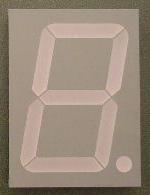 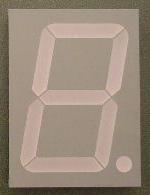 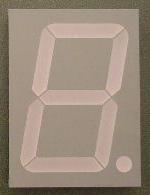 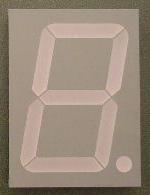 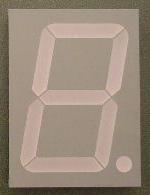 Decoder
32-bit
reg
+1
Clk
Recap
We can now build interesting devices with sensors
Using combinatorial logic

We can also store data values
In state-holding elements
Coupled with clocks
Administrivia
Make sure partner in same Lab Section this week

Lab2 is out
Due in one week, next Monday, start early
Work alone
But, use your resources
Lab Section, Piazza.com, Office Hours,  Homework Help Session,
Class notes, book, Sections, CSUGLab

No Homework this week
Administrivia
Check online syllabus/schedule 
http://www.cs.cornell.edu/Courses/CS3410/2012sp/schedule.html
Slides and Reading for lectures
Office Hours
Homework and Programming Assignments
Prelims (in evenings): 
Tuesday, February 28th 
Thursday, March 29th 
Thursday, April 26th 

Schedule is subject to change
Collaboration, Late, Re-grading Policies
“Black Board” Collaboration Policy
Can discuss approach together on a “black board”
Leave and write up solution independently
Do not copy solutions

Late Policy
Each person has a total of four “slip days”
Max of two slip days for any individual assignment
Slip days deducted first for any late assignment, 
    cannot selectively apply slip days
For projects, slip days are deducted from all partners 
20% deducted per day late after slip days are exhausted

Regrade policy
Submit written request to lead TA, 
	and lead TA will pick a different grader 
Submit another written request, 
	lead TA will regrade directly 
Submit yet another written request for professor to regrade.
Finite State Machines
Revisit Voting Machine
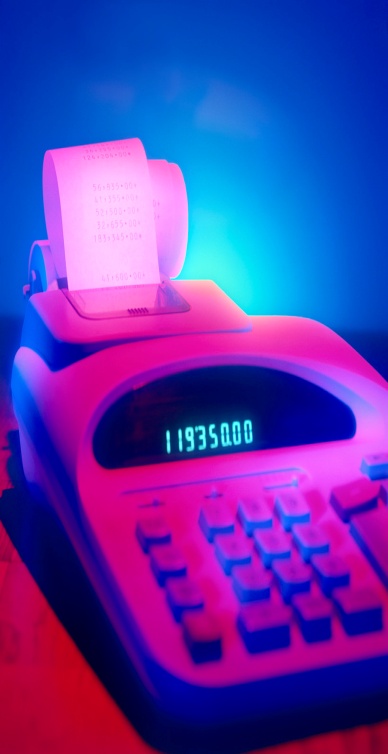 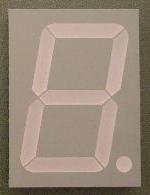 enc
7LED decode
detect
8
3
7
Ballots
How do we create
 a vote counter
machine
Revisit Voting Machine
3
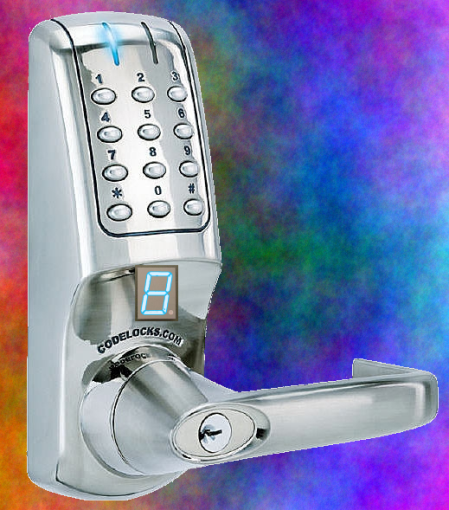 D
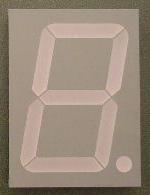 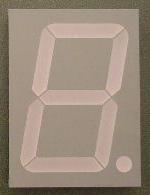 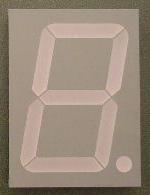 LED dec
mux
+1
mux
32
32
32
...
32
reg
reg
reg
reg
WE
WE
WE
WE
decoder (3-to-8)
detect
V
enc
3
Finite State Machines
An electronic machine which has
external inputs
externally visible outputs
internal state

Output and next state depend on
inputs
current state
Abstract Model of FSM
Machine is
			M = (  S,  I,  O,  )
S:	Finite set of states
I:		Finite set of inputs
O:	Finite set of outputs
:		State transition function
Next state depends on present input and present state
Revisit Voting Machine
3
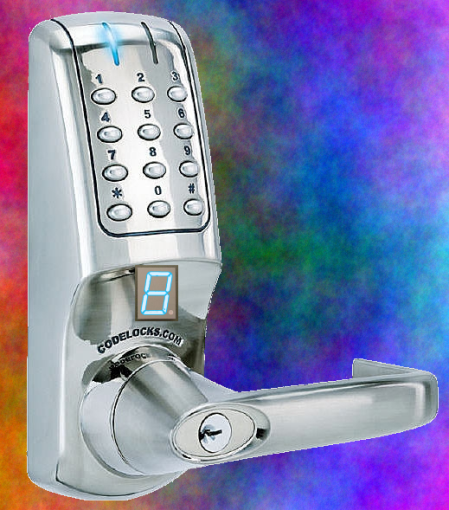 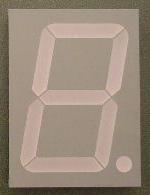 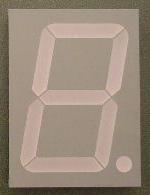 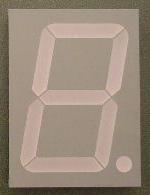 LED dec
mux
+1
mux
32
32
32
...
32
reg
reg
reg
reg
WE
WE
WE
WE
decoder (3-to-8)
detect
enc
3
Automata Model
Finite State Machine






inputs from external world
outputs to external world
internal state
combinational logic
Current State
Comb.Logic
Registers
Output
Input
Next State
FSM Example
down/on
down/on
input/output
up/off
B
A
state
startstate
up/off
up/off
Legend
up/off
C
D
down/off
Input: up or down
Output: on or off
States: A, B, C, or D
down/off
FSM Example
/
/
/
i0i1i2…/o0o1o2…
S1S0
S1S0
/
/
Legend
/
/
Input:  =up or  =down
Output:  =on or  =off
States:   =A,   =B,   =C, or   =D
/
FSM Example
1/1
1/1
0/0
i0i1i2…/o0o1o2…
01
00
S1S0
S1S0
0/0
0/0
Legend
0/0
10
11
1/0
Input: 0=up or 1=down
Output: 1=on or 1=off
States: 00=A, 01=B, 10=C, or 11=D
1/0
Mealy Machine
General Case: Mealy Machine







	Outputs and next state depend on bothcurrent state and input
Current State
Comb.Logic
Registers
Output
Input
Next State
Moore Machine
Special Case: Moore Machine






	Outputs depend only on current state
Current State
Comb.Logic
Registers
Output
Comb.Logic
Input
Next State
Moore Machine Example
down
down
input
up
Bon
A off
stateout
startout
up
up
Legend
up
C off
D on
down
down
Input: up or down
Output: on or off
States: A, B, C, or D
Example: Digital Door Lock
Digital Door Lock
Inputs: 
keycodes from keypad
clock
Outputs: 
“unlock” signal
display how many keys pressed so far
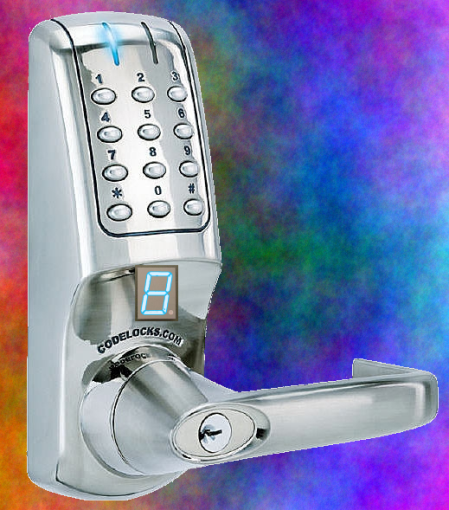 Door Lock: Inputs
Assumptions:
signals are synchronized to clock
Password is B-A-B
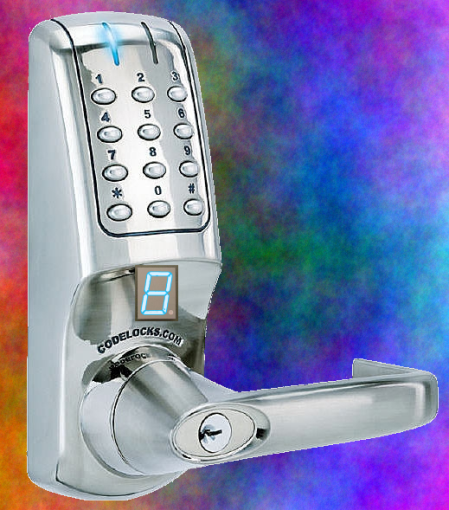 K
A
B
Door Lock: Outputs
Assumptions:
High pulse on U unlocks door
LEDdec
4
8
D3D2D1D0
U
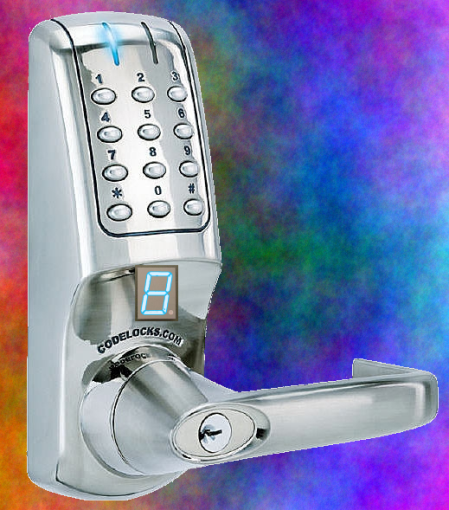 Door Lock: Simplified State Diagram
Ø
Ø
“A”
“B”
G3
G1
G2
”3”, U
”1”
”2”
else
else
“B”
any
Idle
”0”
Ø
else
any
else
else
B1
B2
B3
”1”
”2”
”3”
Ø
Ø
Door Lock: Simplified State Diagram
Ø
Ø
“A”
“B”
G3
G1
G2
”3”, U
”1”
”2”
else
else
“B”
any
Idle
”0”
else
Ø
else
else
B1
B2
”1”
”2”
Ø
Ø
Door Lock: Simplified State Diagram
Ø
Ø
“A”
“B”
G3
G1
G2
”3”, U
”1”
”2”
else
else
“B”
any
Idle
”0”
else
Ø
else
else
B1
B2
”1”
”2”
Ø
Ø
Door Lock: Simplified State Diagram
Ø
Ø
“A”
“B”
G3
G1
G2
”3”, U
”1”
”2”
else
else
“B”
any
Idle
”0”
else
Ø
else
else
B1
B2
”1”
”2”
Ø
Ø
Door Lock: Simplified State Diagram
Ø
Ø
“A”
“B”
G3
G1
G2
”3”, U
”1”
”2”
else
else
“B”
any
Idle
”0”
else
Ø
else
else
B1
B2
”1”
”2”
Ø
Ø
Door Lock: Simplified State Diagram
Ø
Ø
“A”
“B”
G3
G1
G2
”3”, U
”1”
”2”
else
else
“B”
any
Idle
”0”
else
Ø
else
else
B1
B2
”1”
”2”
Ø
Ø
State Table Encoding
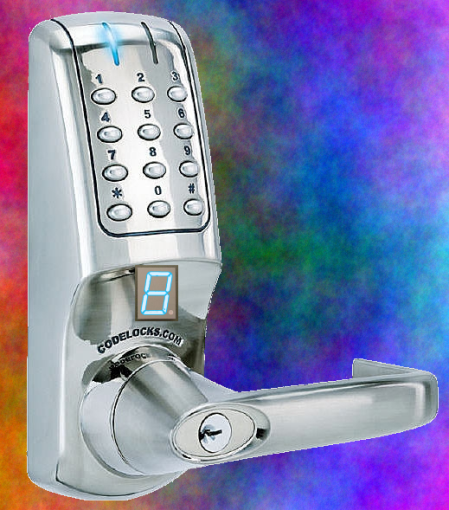 R
P
4
8
D3D2D1D0
Q
dec
U
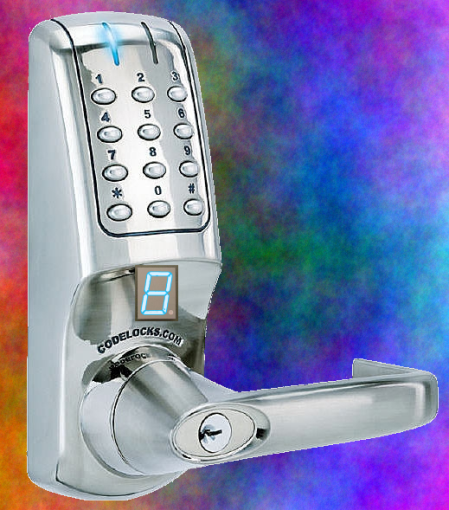 Door Lock: Implementation
4
D3-0
dec
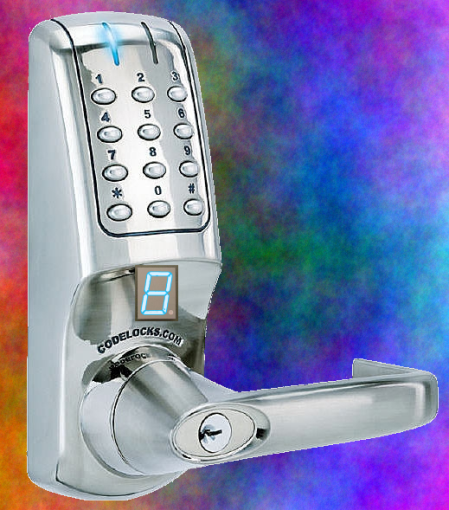 S2-0
3bitReg
U
clk
S2-0
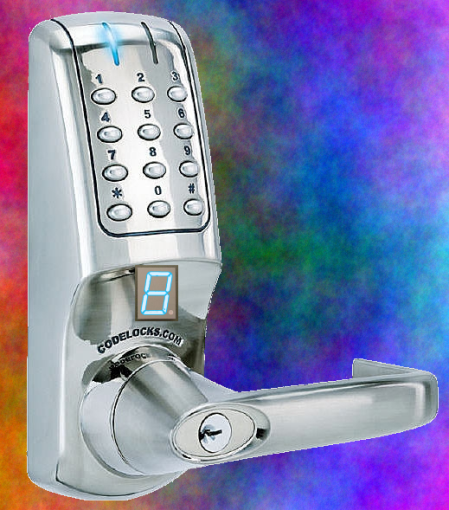 A
S’2-0
B
C
Strategy:
(1) Draw a state diagram (e.g. Moore Machine)
(2) Write output and next-state tables
(3) Encode states, inputs, and outputs as bits
(4) Determine logic equations for next state and outputs
Summary
We can now build interesting devices with sensors
Using combinational logic

We can also store data values
Stateful circuit elements (D Flip Flops, Registers, …)
Clock to synchronize state changes
But be wary of asynchronous (un-clocked) inputs
State Machines or Ad-Hoc Circuits